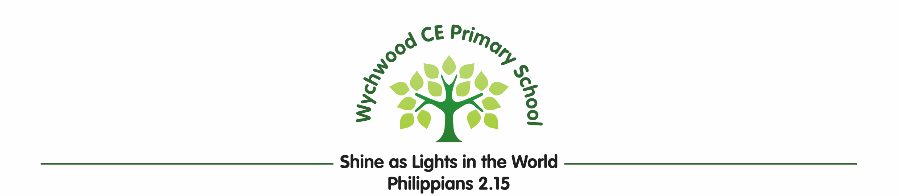 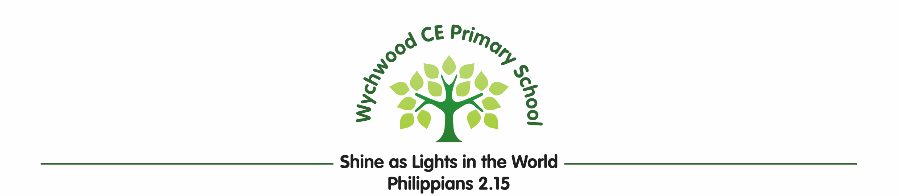 EYFS Fabulous Favourites
Term 1
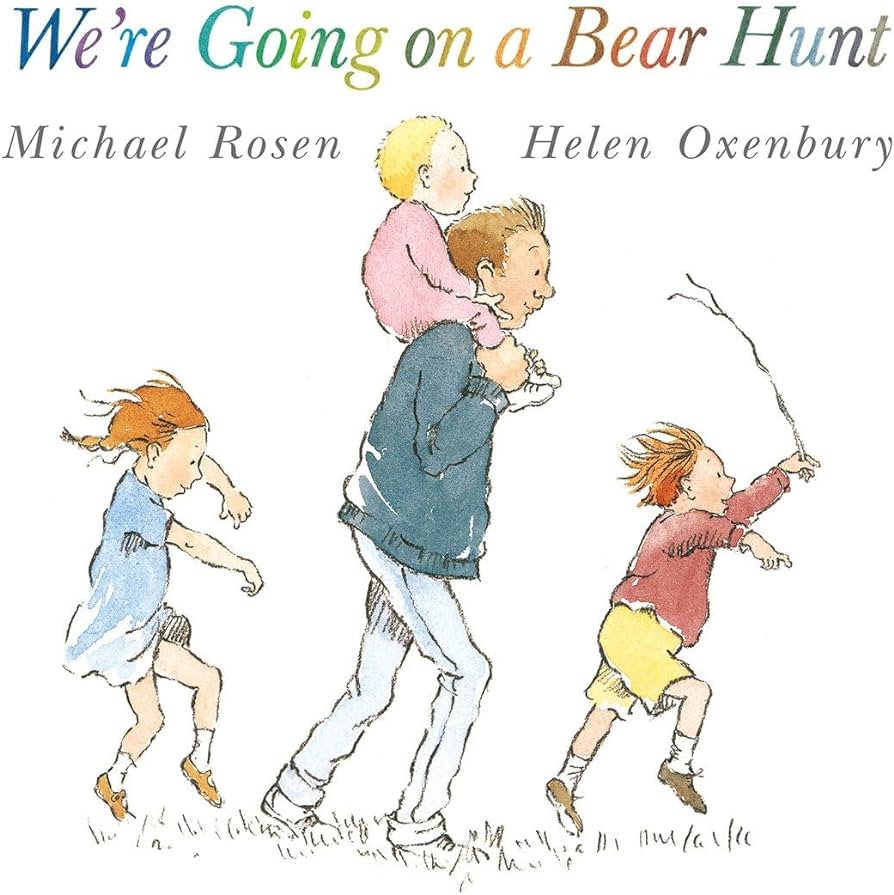 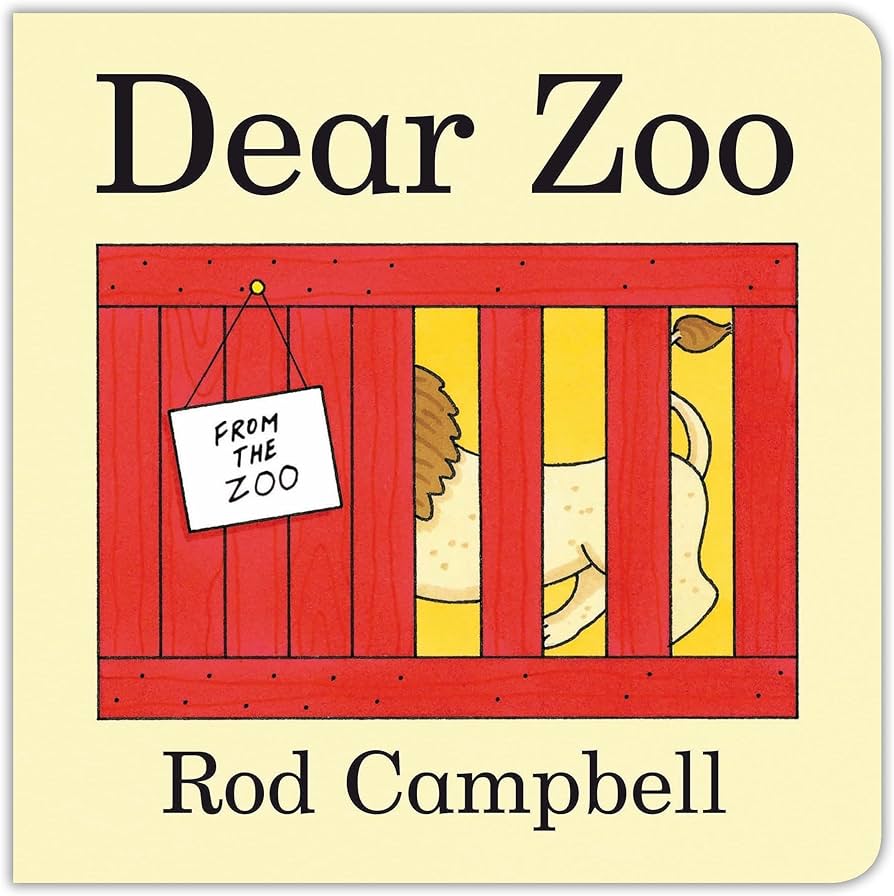 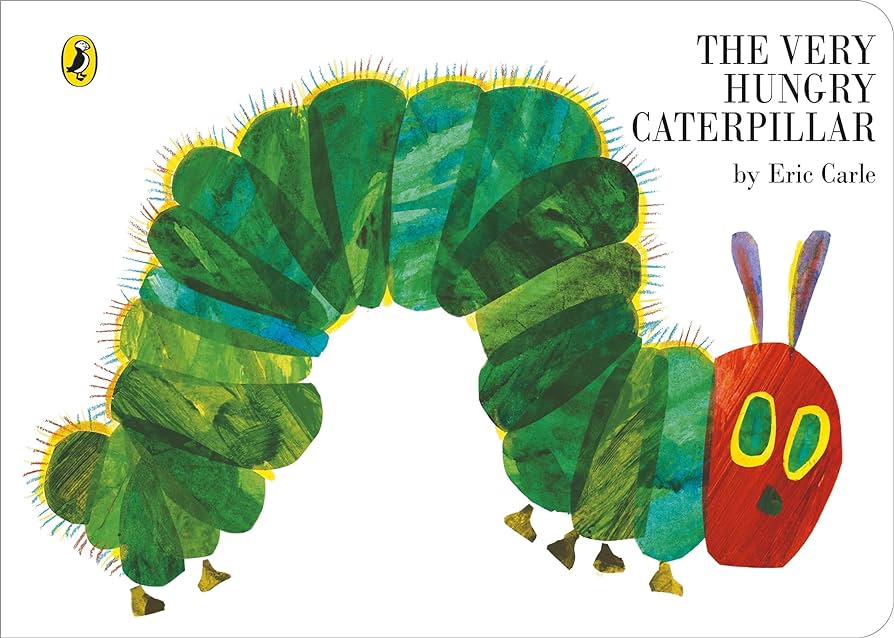 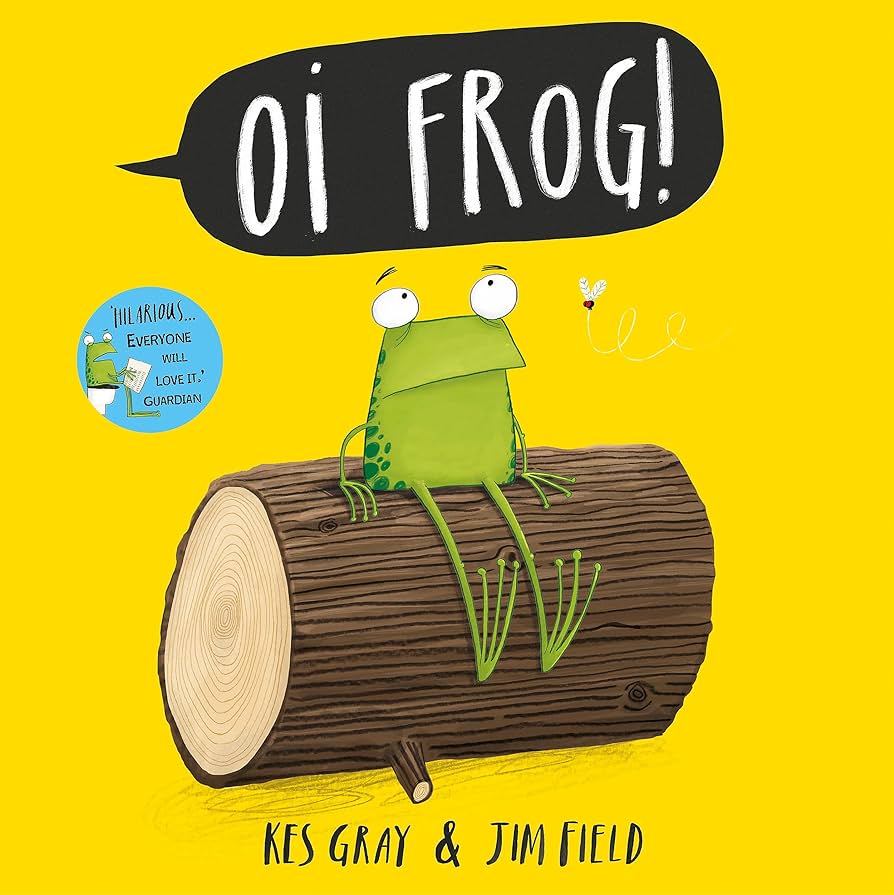 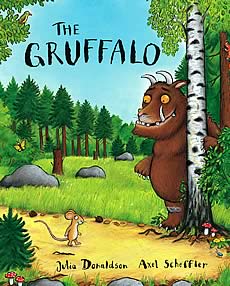 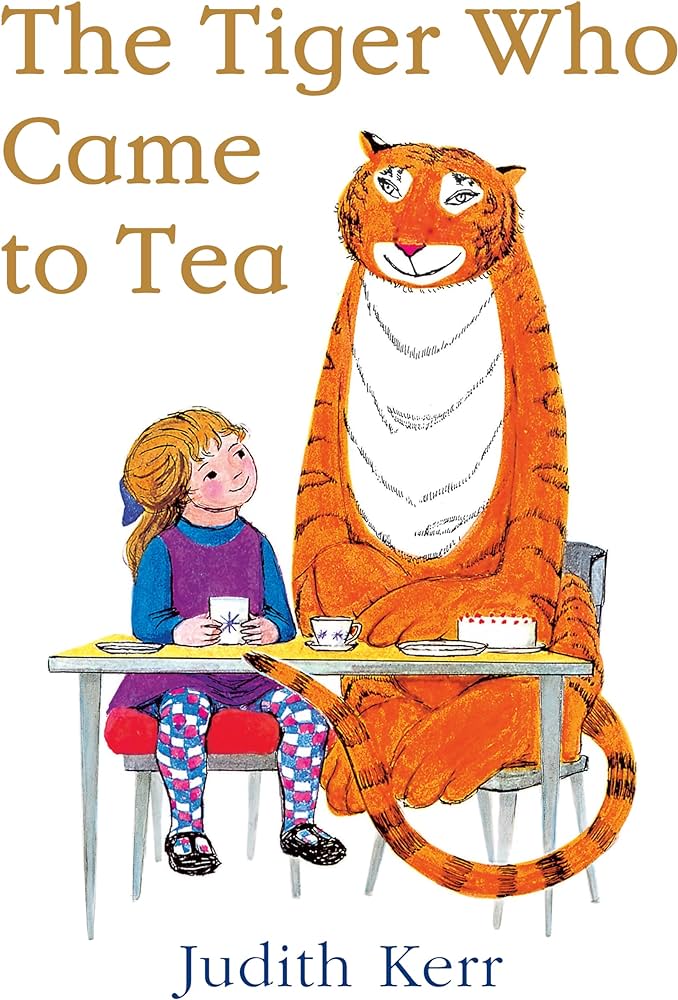 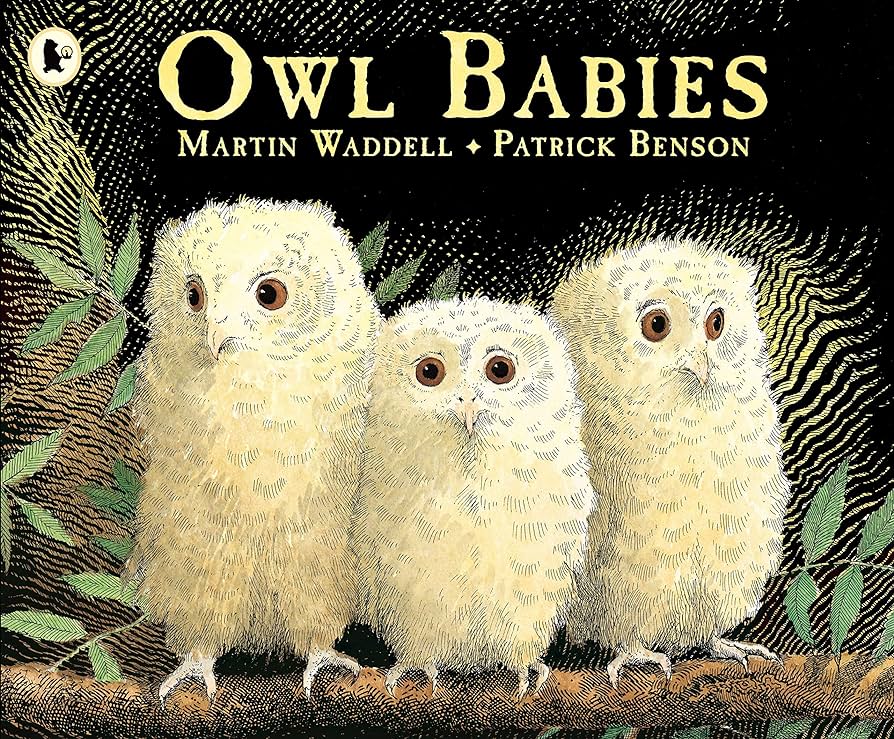 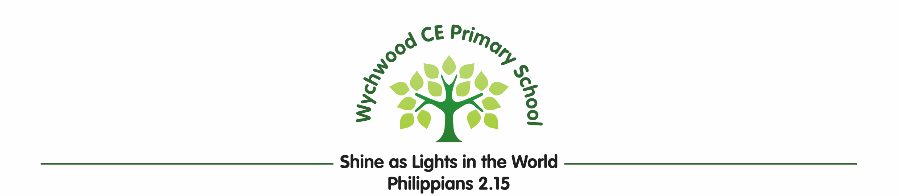 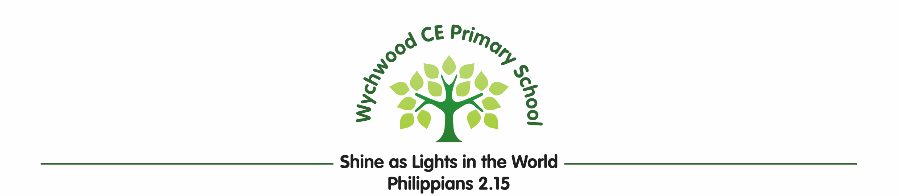 EYFS Fabulous Favourites
Term 2
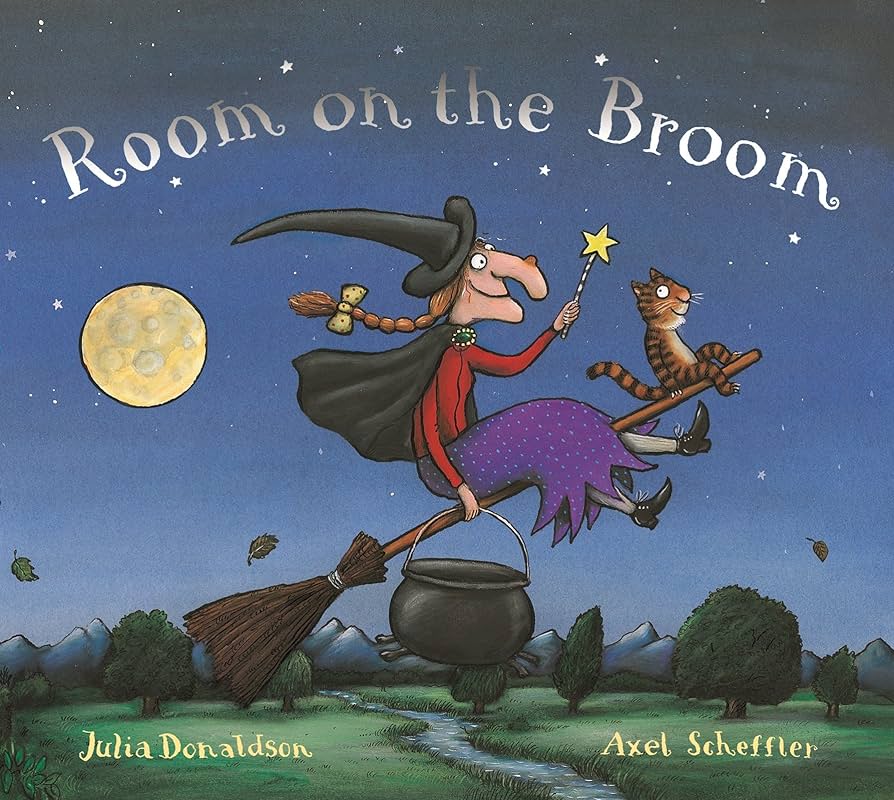 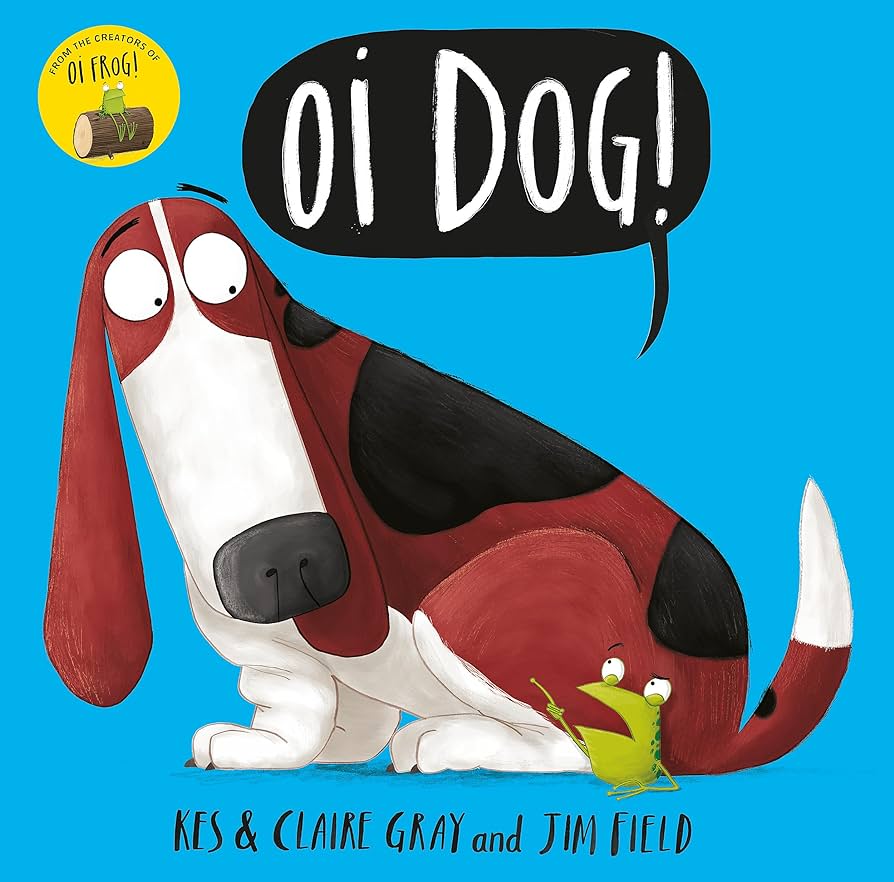 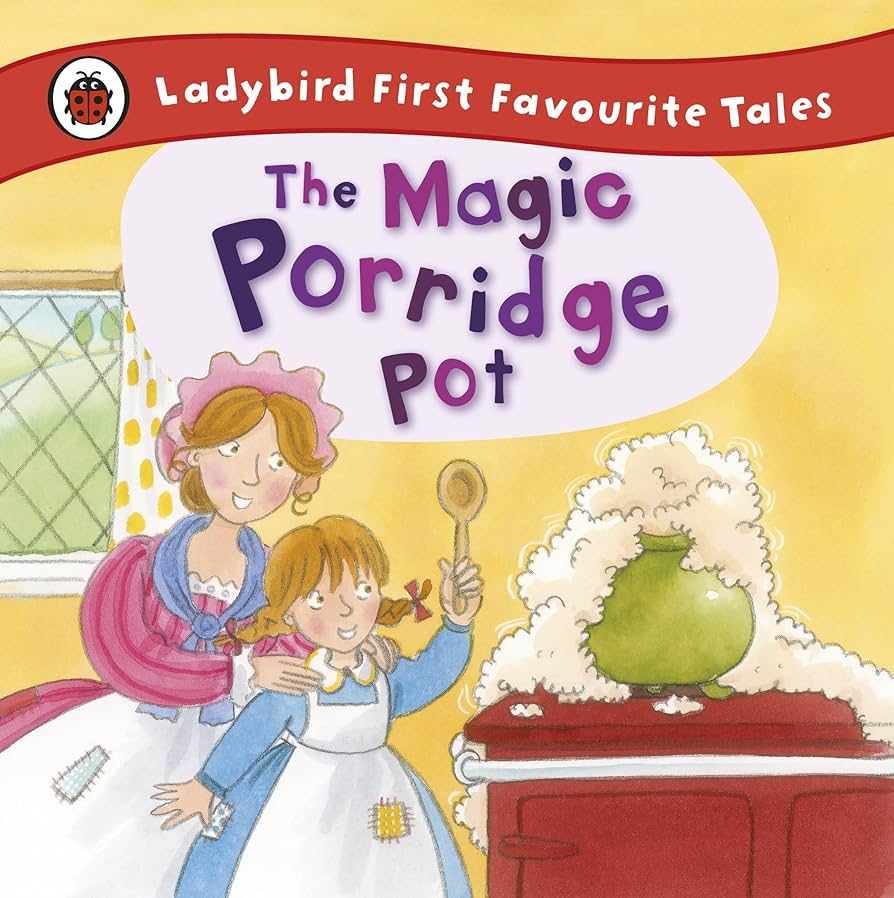 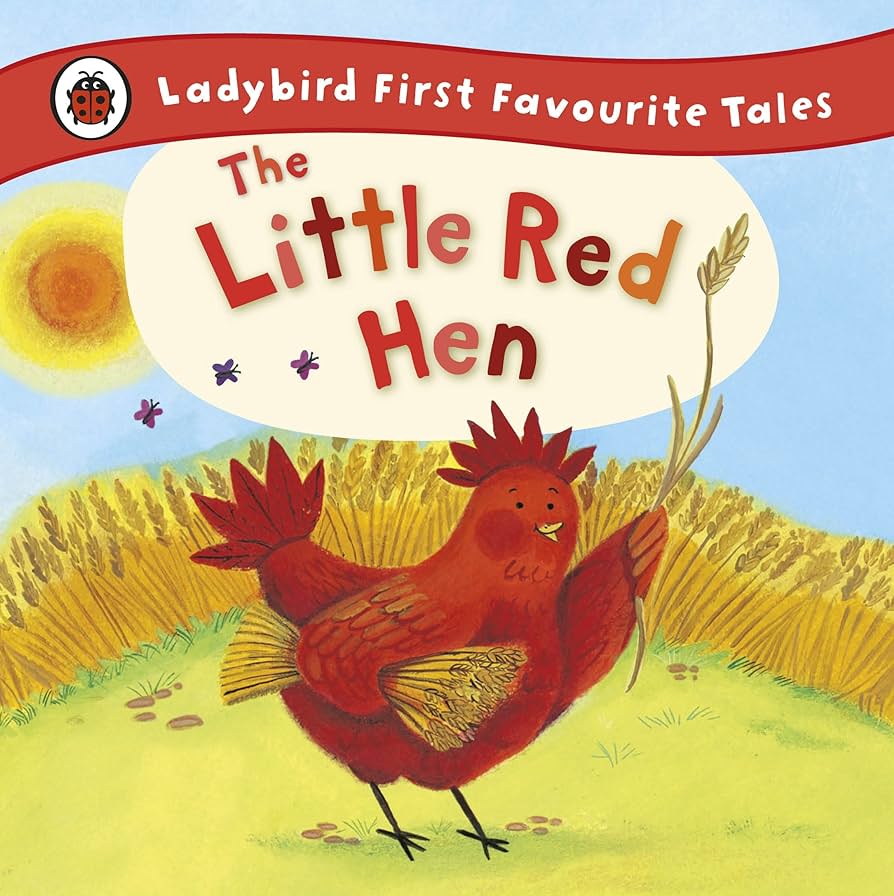 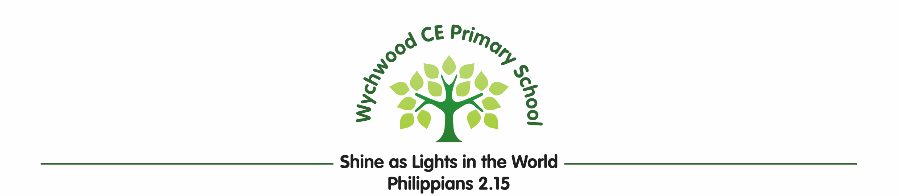 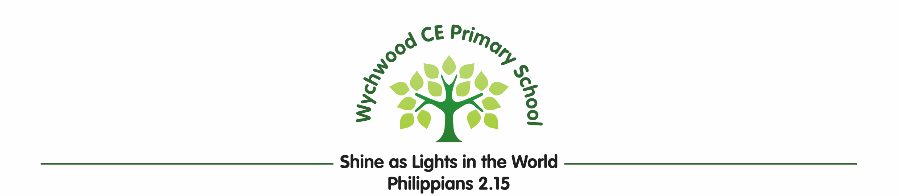 EYFS Fabulous Favourites
Term 3
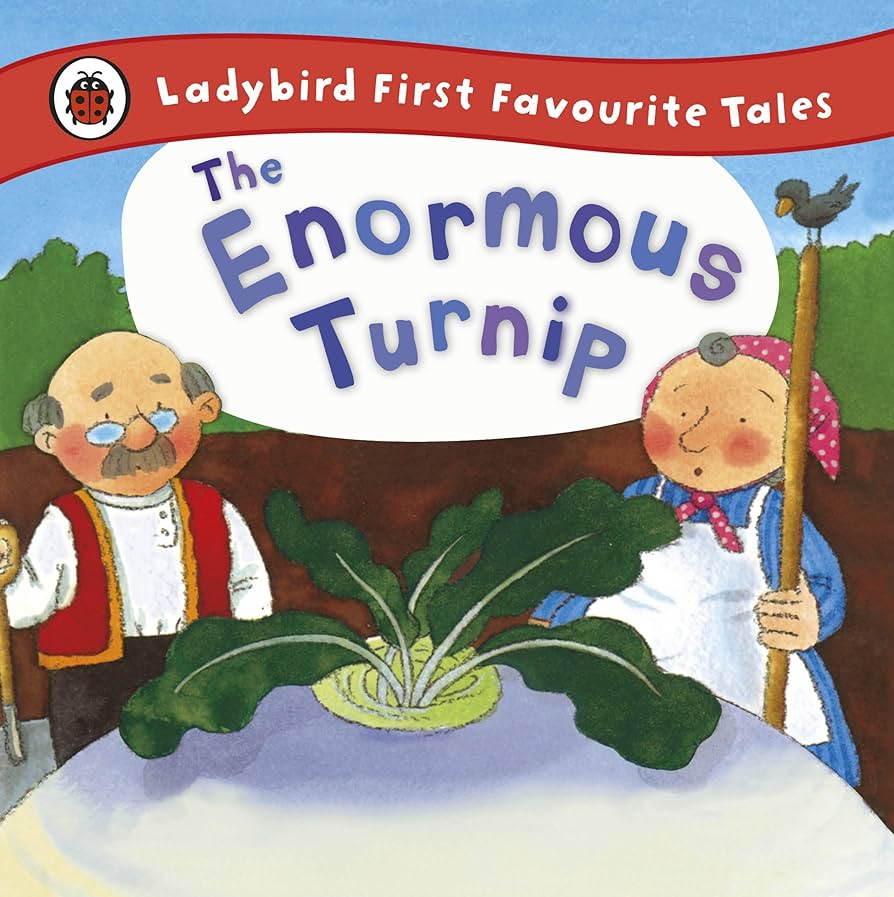 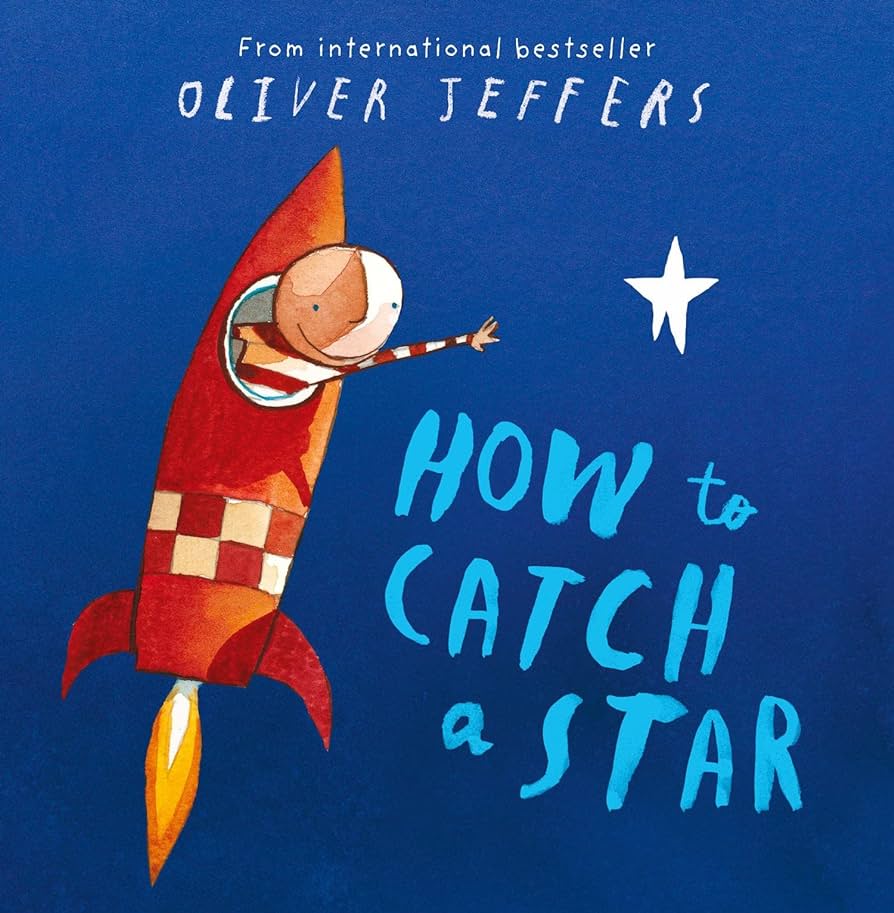 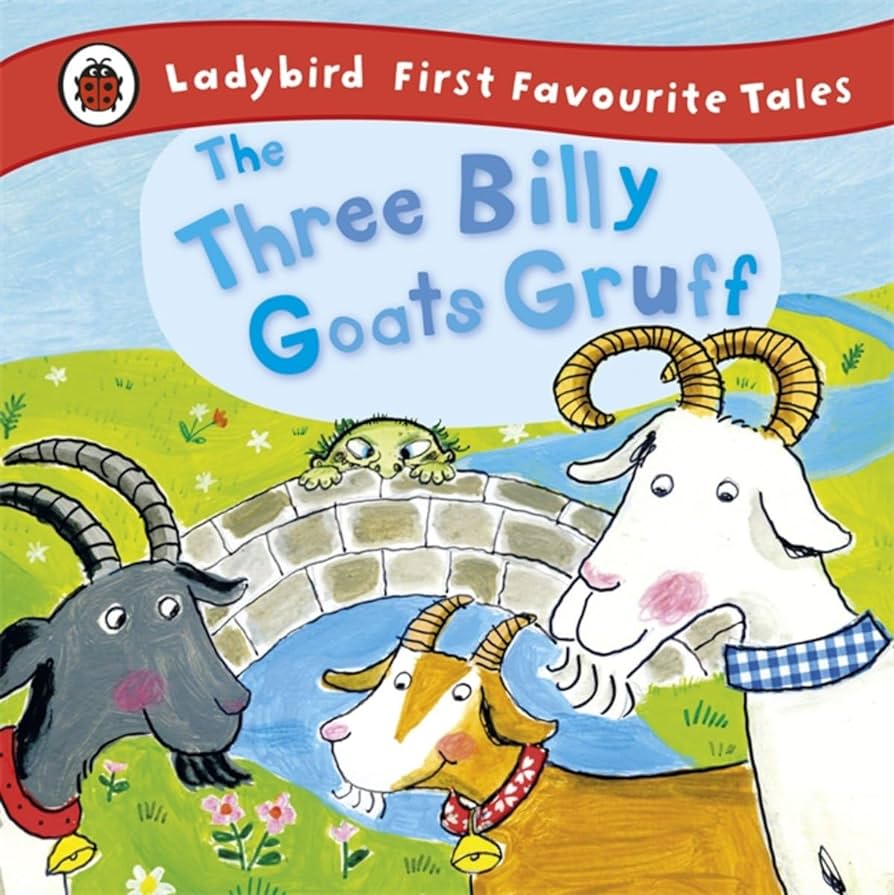 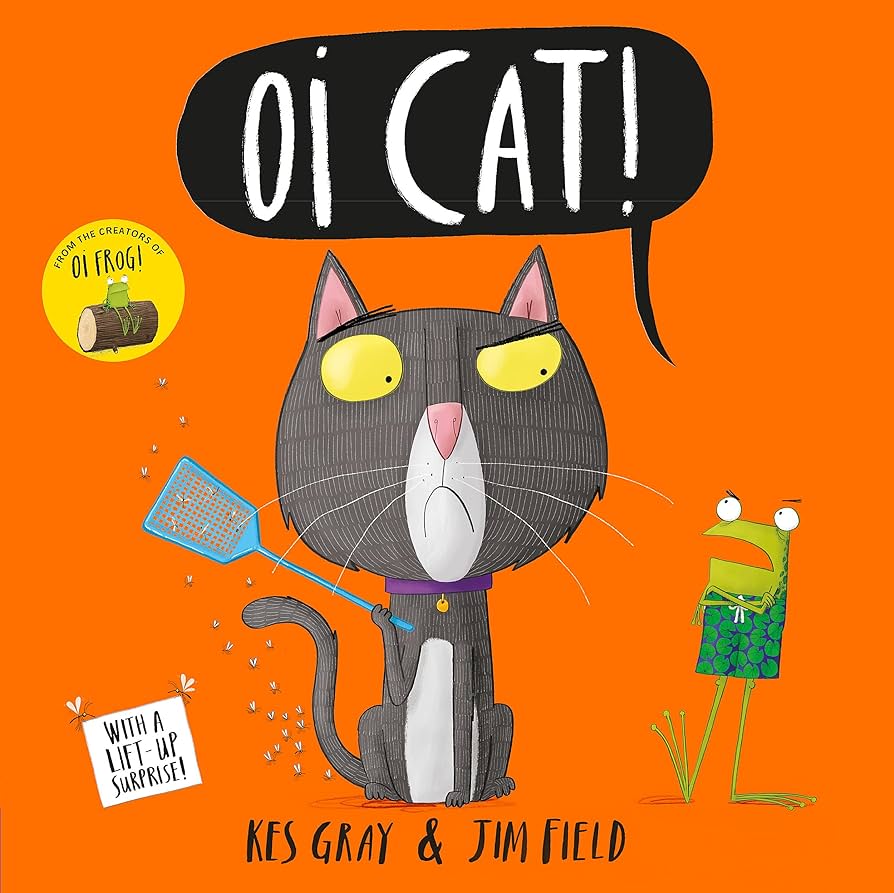 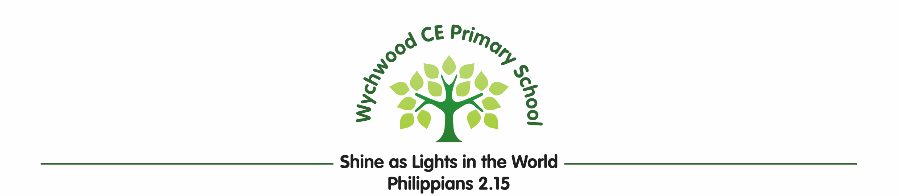 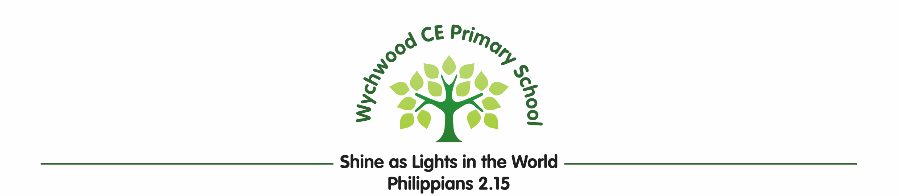 EYFS Fabulous Favourites
Term 4
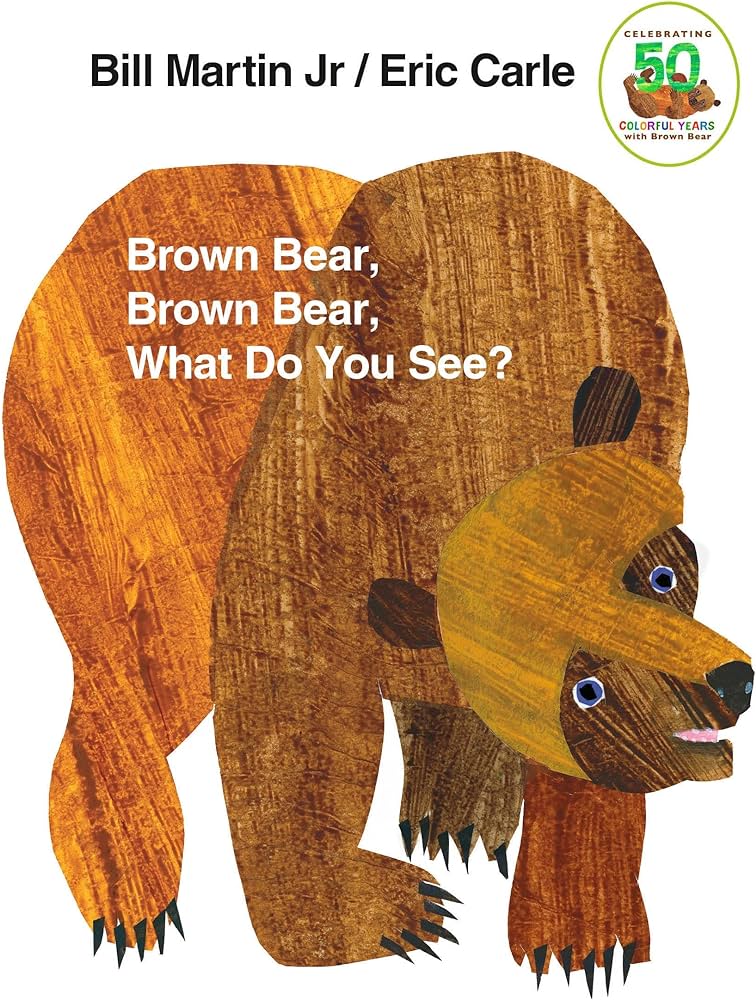 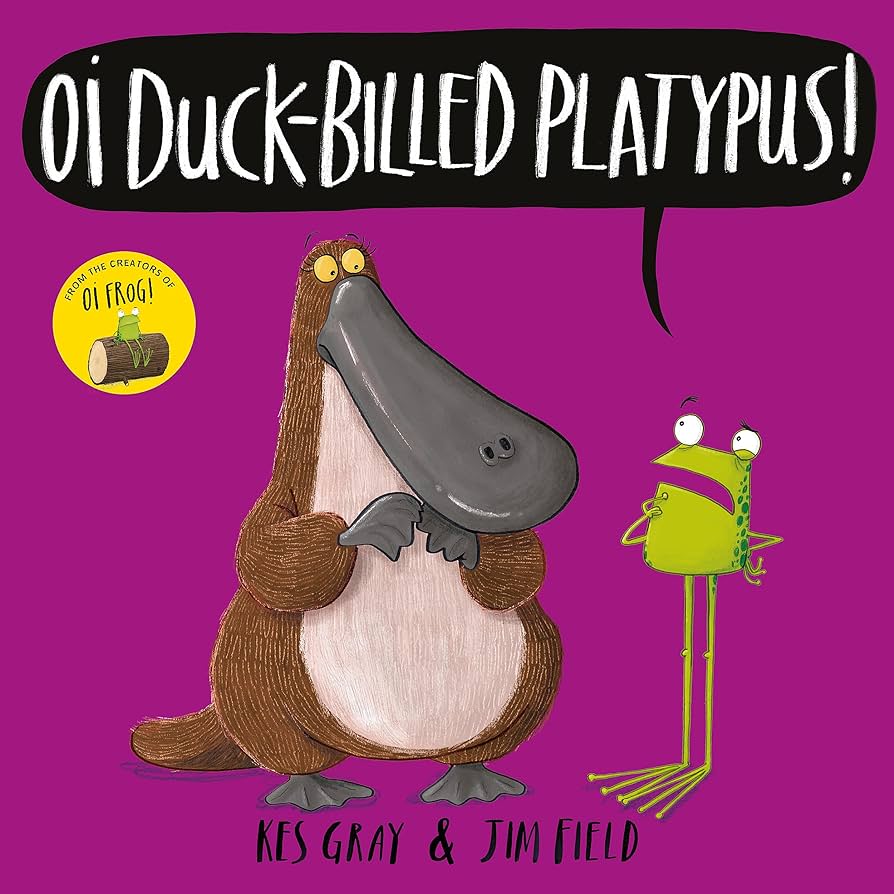 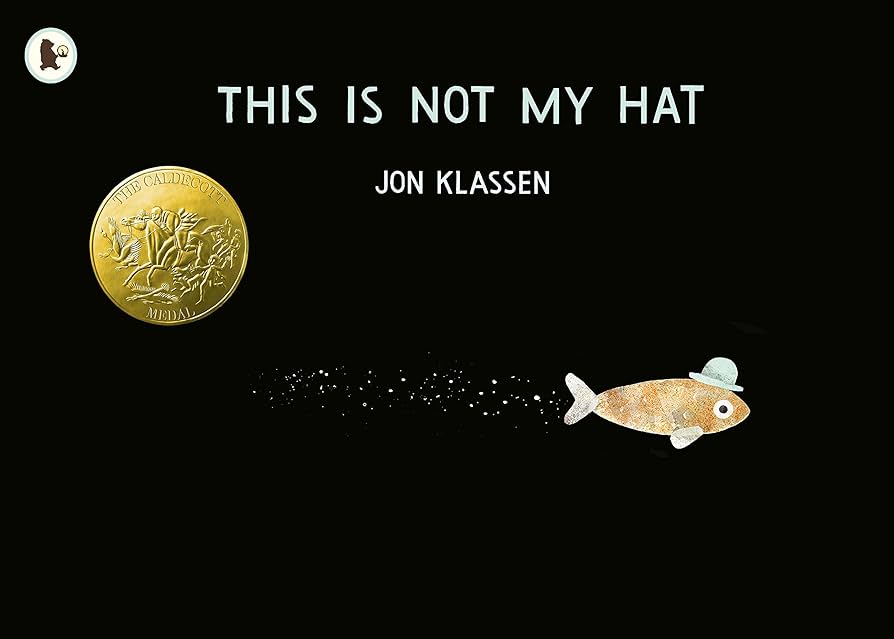 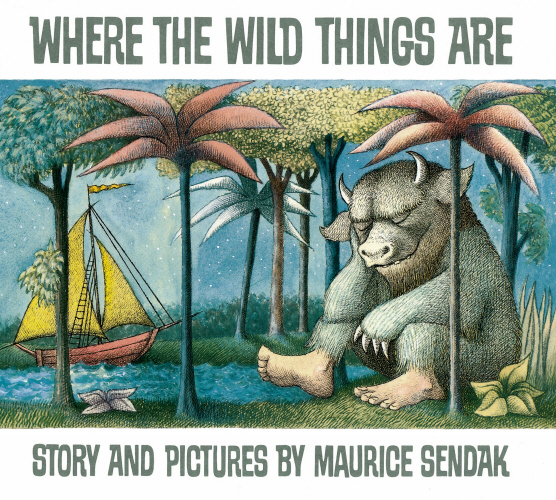 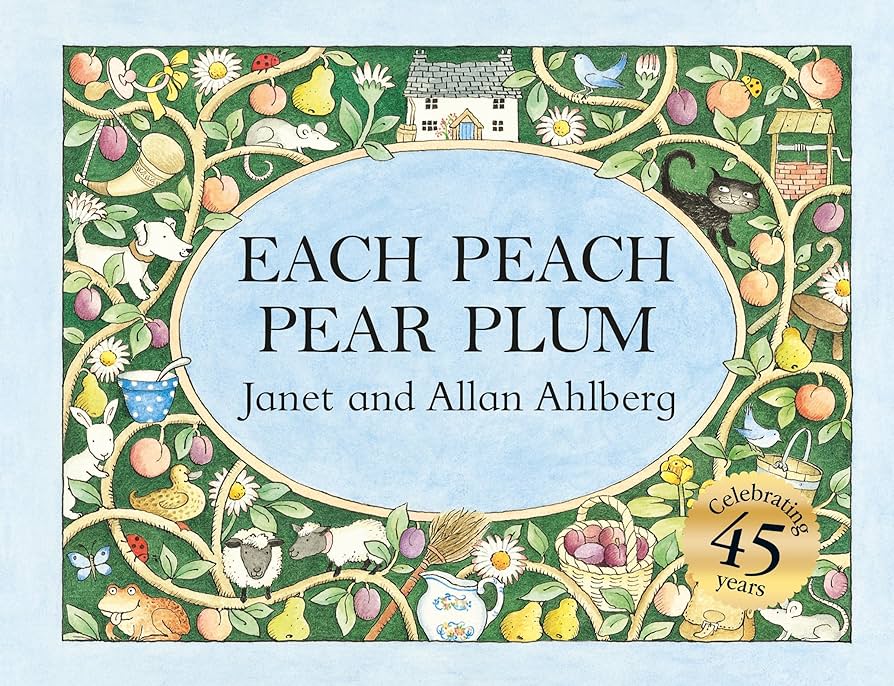 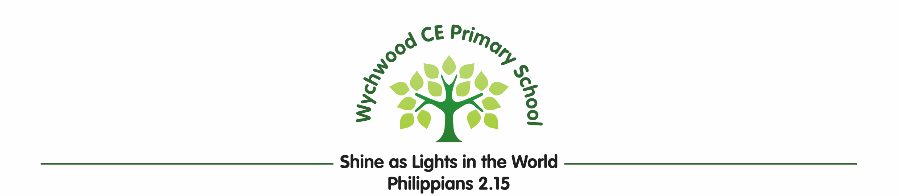 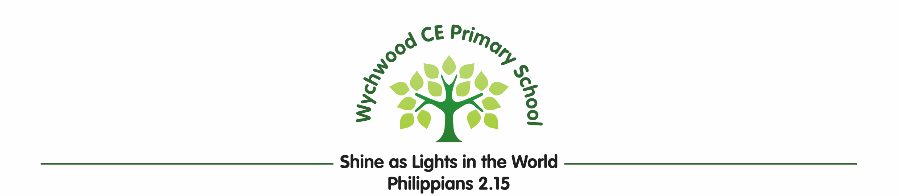 EYFS Fabulous Favourites
Term 5
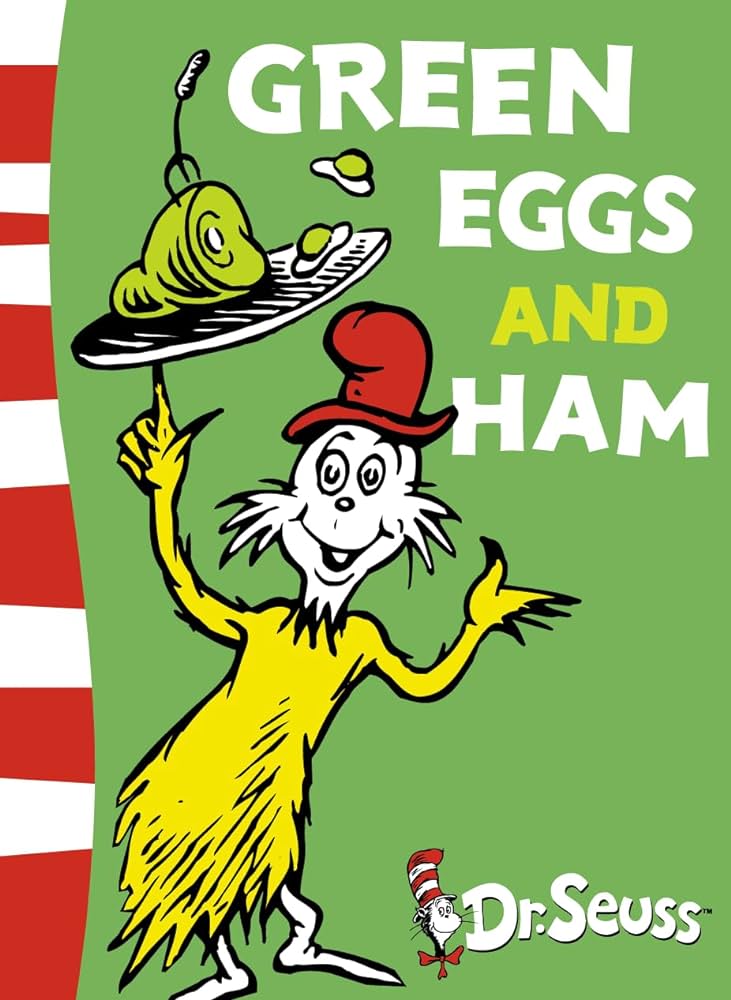 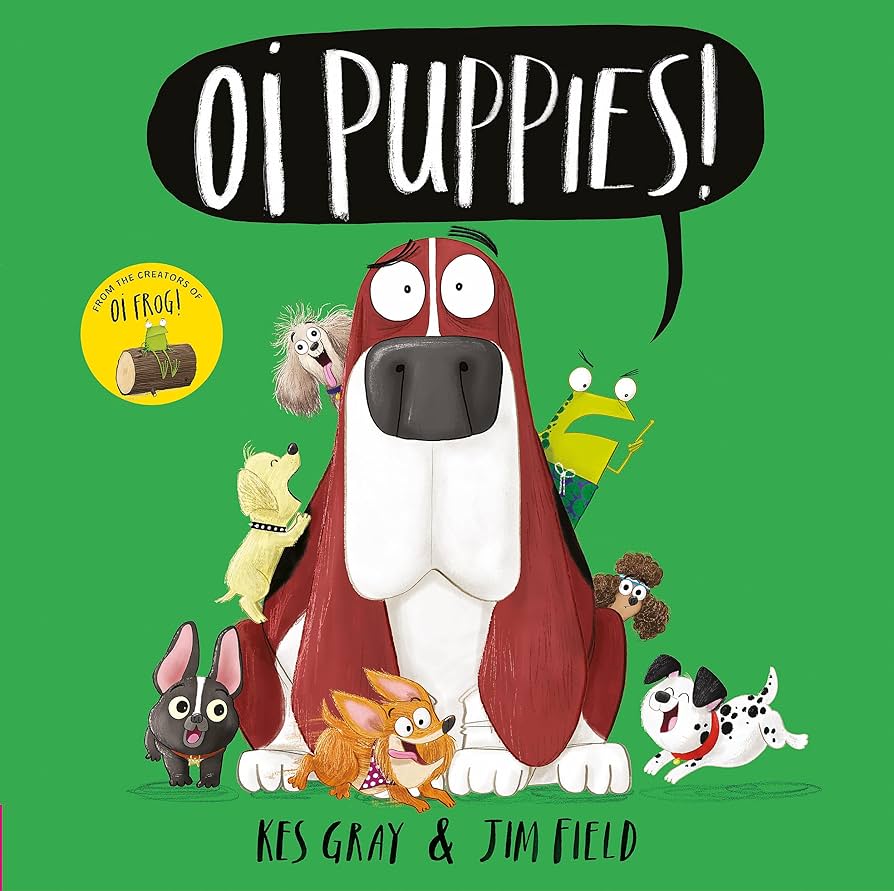 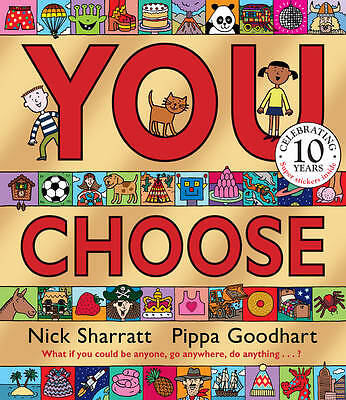 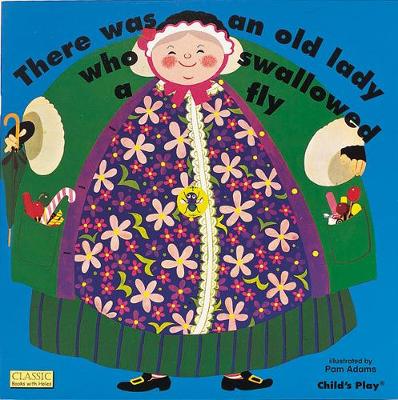 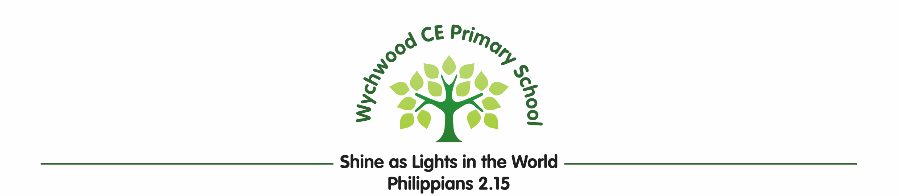 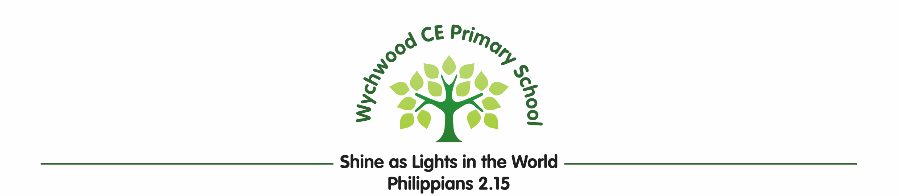 EYFS Fabulous Favourites
Term 6
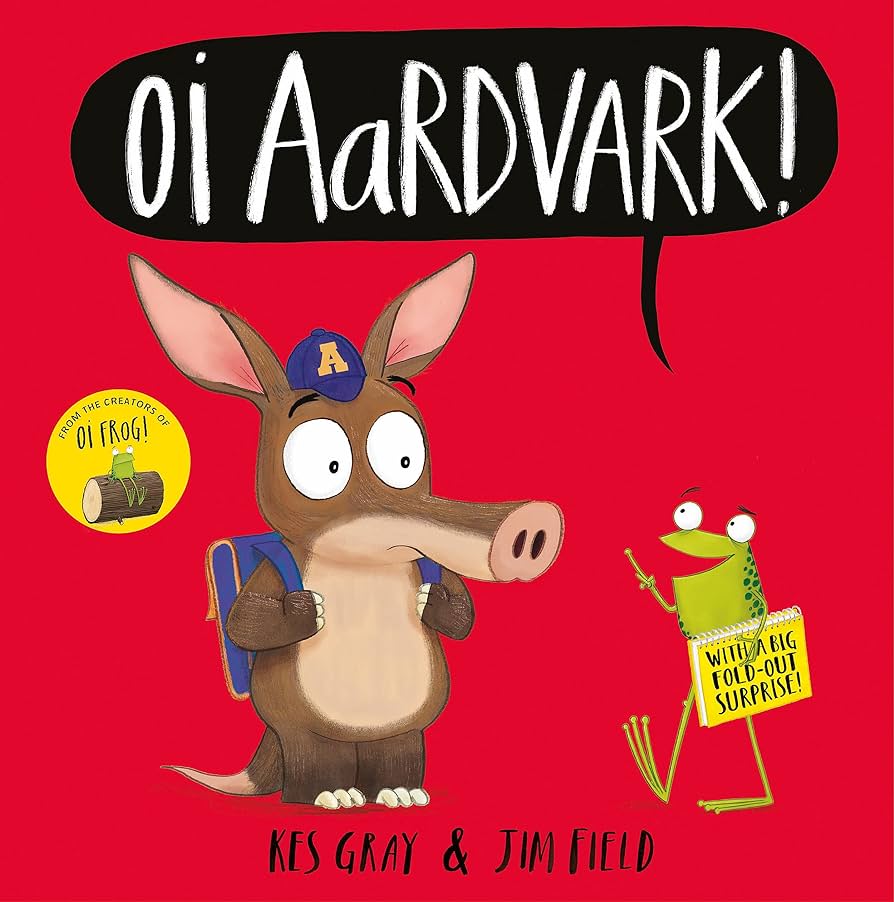 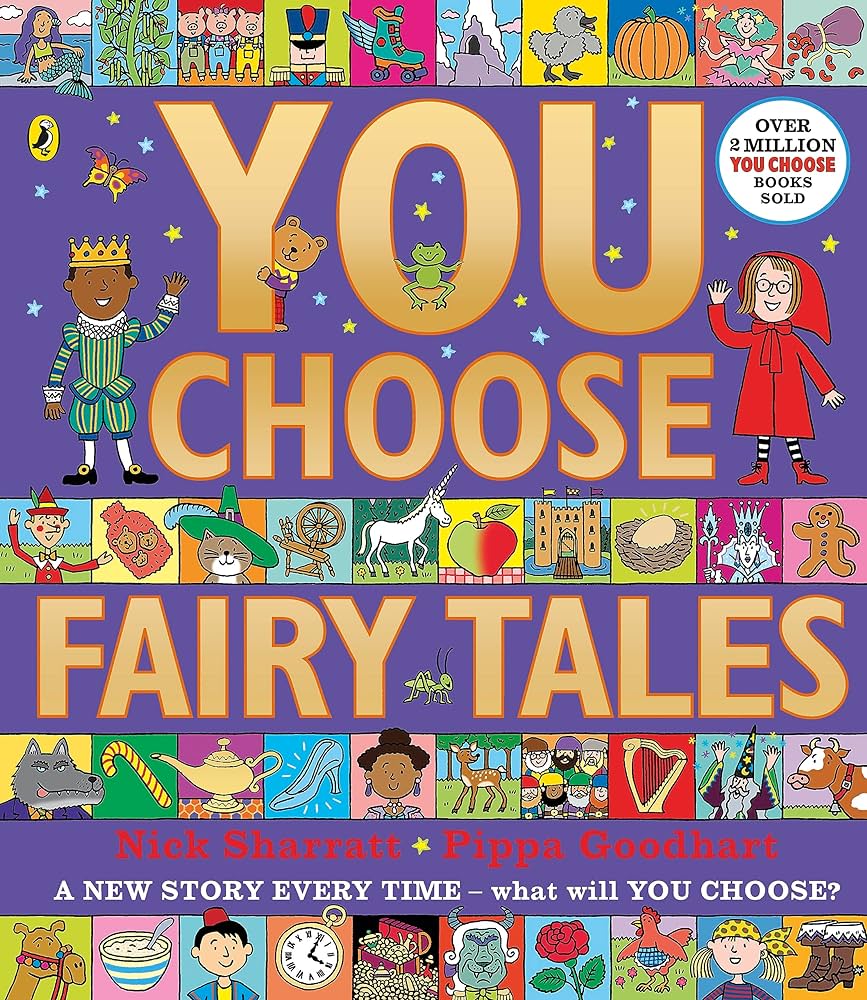 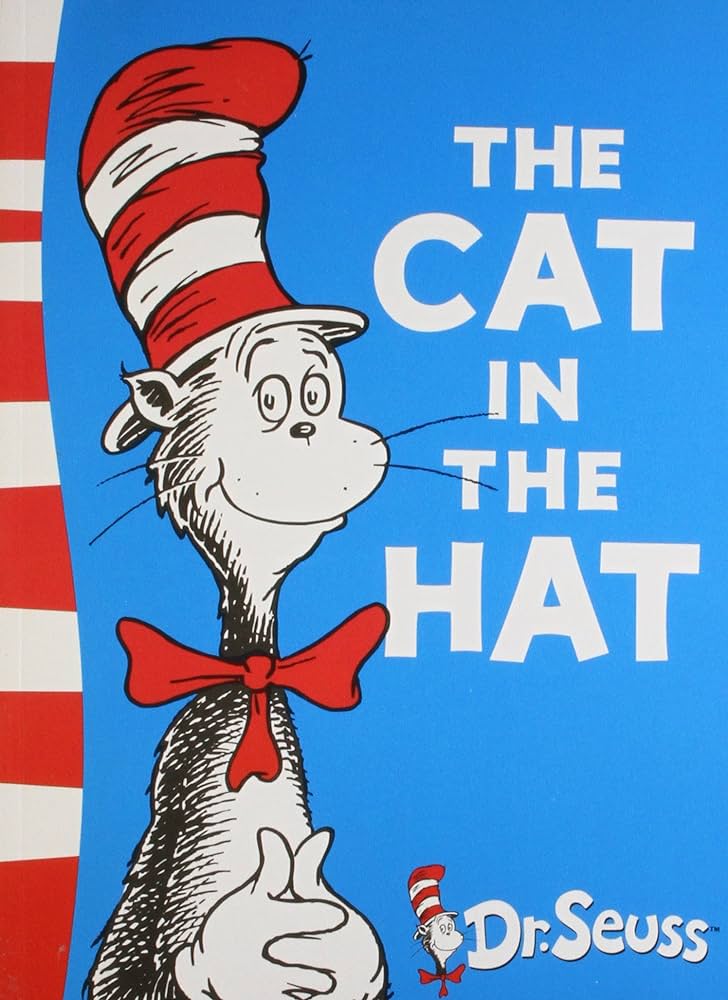 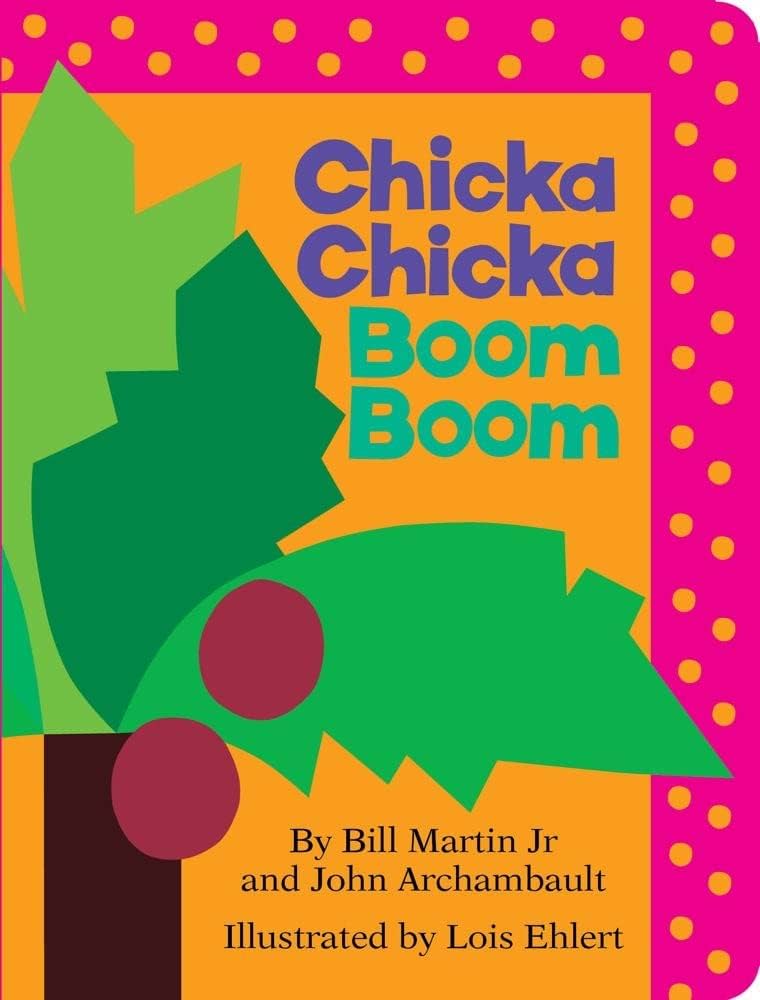